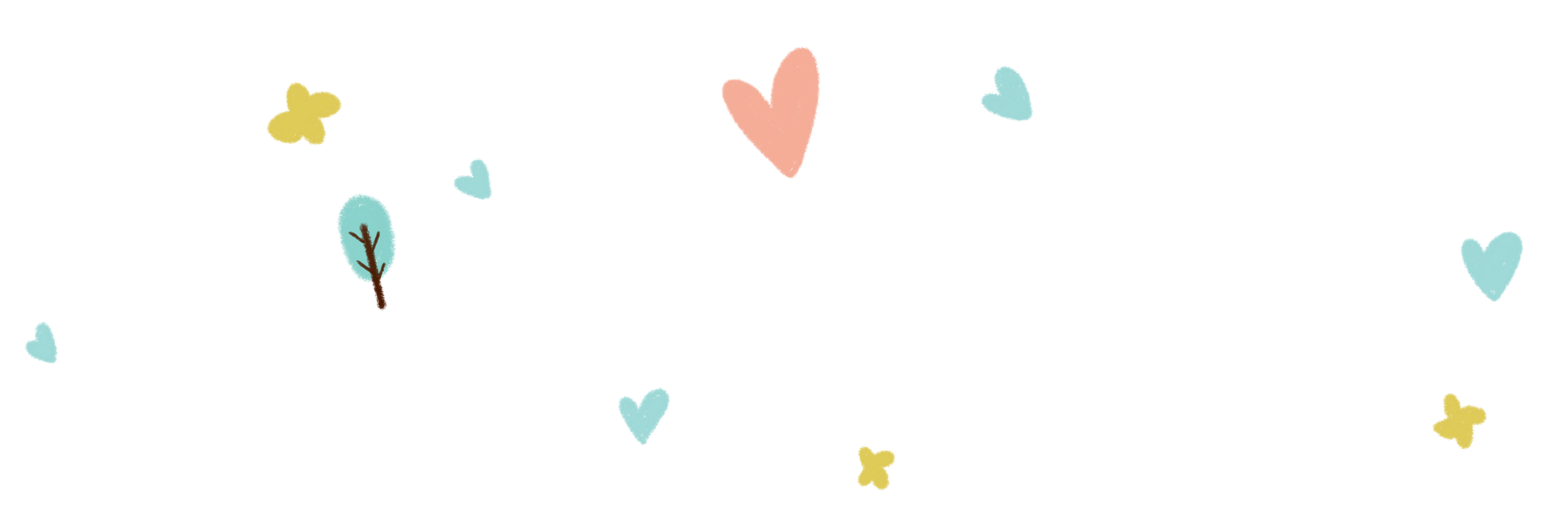 TẬP LÀM VĂN
85
Viết thư
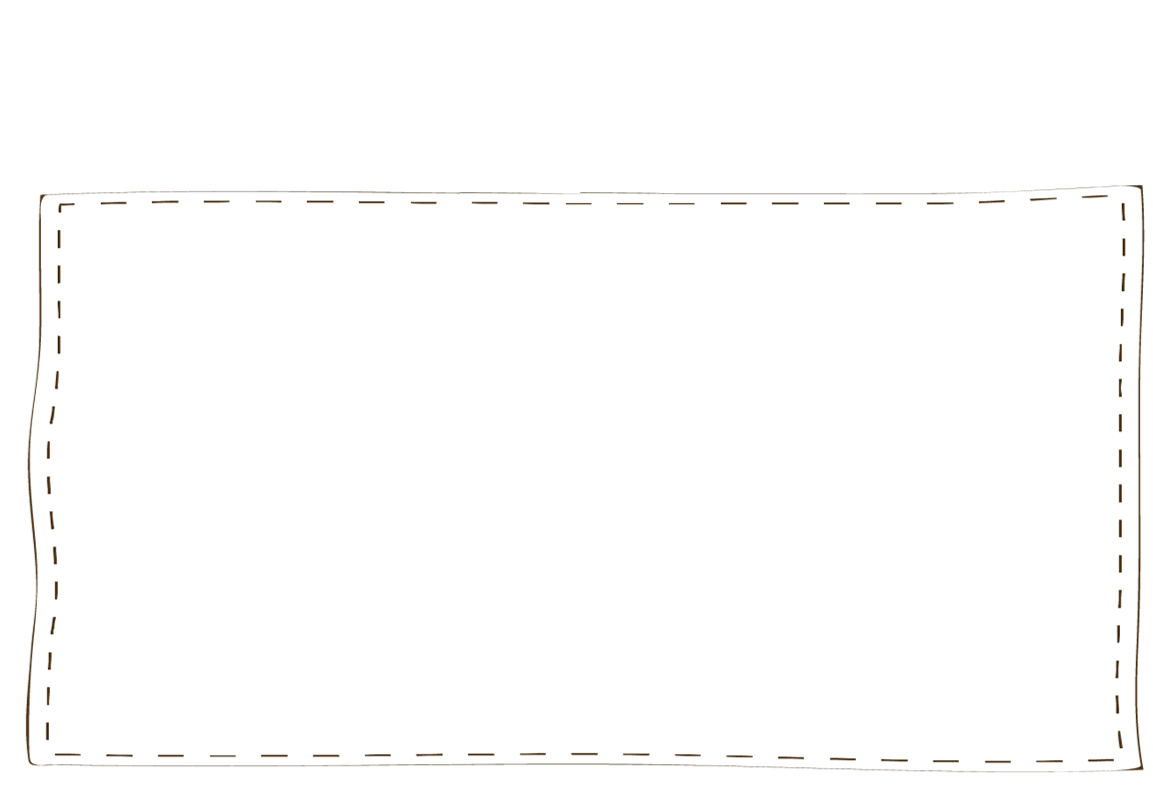 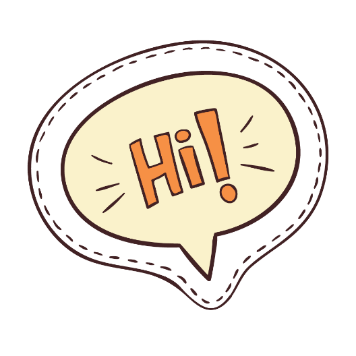 Hà Nội, ngày 2 tháng 12 năm 2021
 	Bạn Ngọc thân mến!
	Chắc bạn ngạc nhiên lắm khi nhận được thư mình vì bạn không hề biết mình. Nhưng mình lại biết bạn đấy.
	Mình là Hoàng Lê Minh, học sinh lớp 3B, trường Tiểu học Thành Công, thành phố Hà Nội. Mình được biết về bạn qua báo Thiếu niên Tiền phong với tấm gương tiêu biểu vể học sinh nghèo vượt khó. Mình rất khâm phục nên muốn viết thư làm quen với bạn. Mình mong muốn chúng mình sẽ trở thành những người bạn tốt và cùng nhau phấn đấu để học tập đạt kết quả cao hơn. Mình cũng rất muốn có một ngày nào đó, hai đứa mình gặp nhau trên quê hương bạn, cùng ngắm cảnh đẹp của thành phố Sa Pa huyền ảo trong sương. Bạn đồng ý nhé!
	Rất mong thư hồi âm của bạn. Hãy gửi thư cho mình theo địa chỉ trên nhé!Chúc bạn sức khoẻ và thành công.
												Bạn mới quen 
													Minh
											    Hoàng Lê Minh
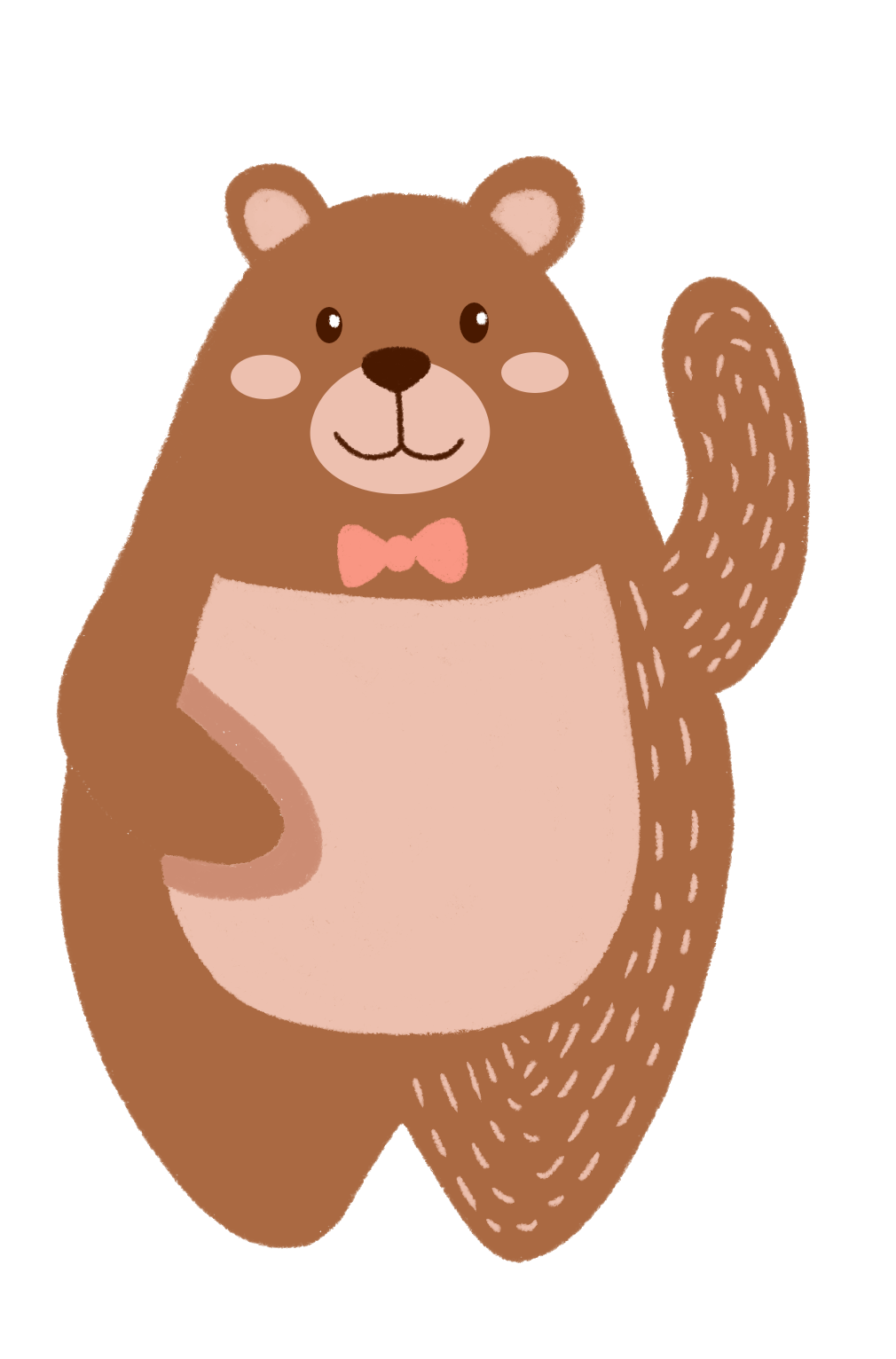 请替换文字内容，添加相关标题，修改文字内容，也可以直接复制你的内容到此。请替换文字内容，添加相关标题，修改文字内容，也可以直接复制你的内容到此。请替换文字内容，添加相关标题，修改文字内容，也可以直接复制你的内容到此。
Vào học đúng giờ.
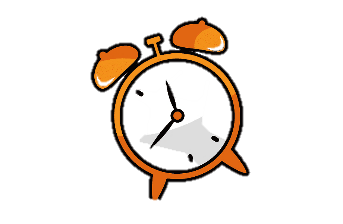 Chỉ bật mic khi có ý kiến.
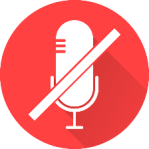 Luôn bật camera trong giờ học.
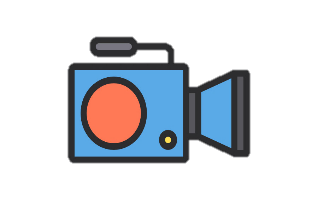 Tập trung lắng nghe bài giảng.
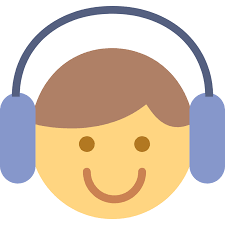 Không nói chuyện trong khung chat.
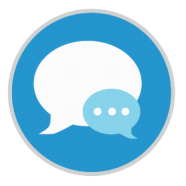 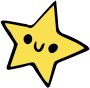 Tích cực tham gia học tập.
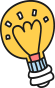 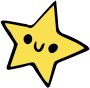 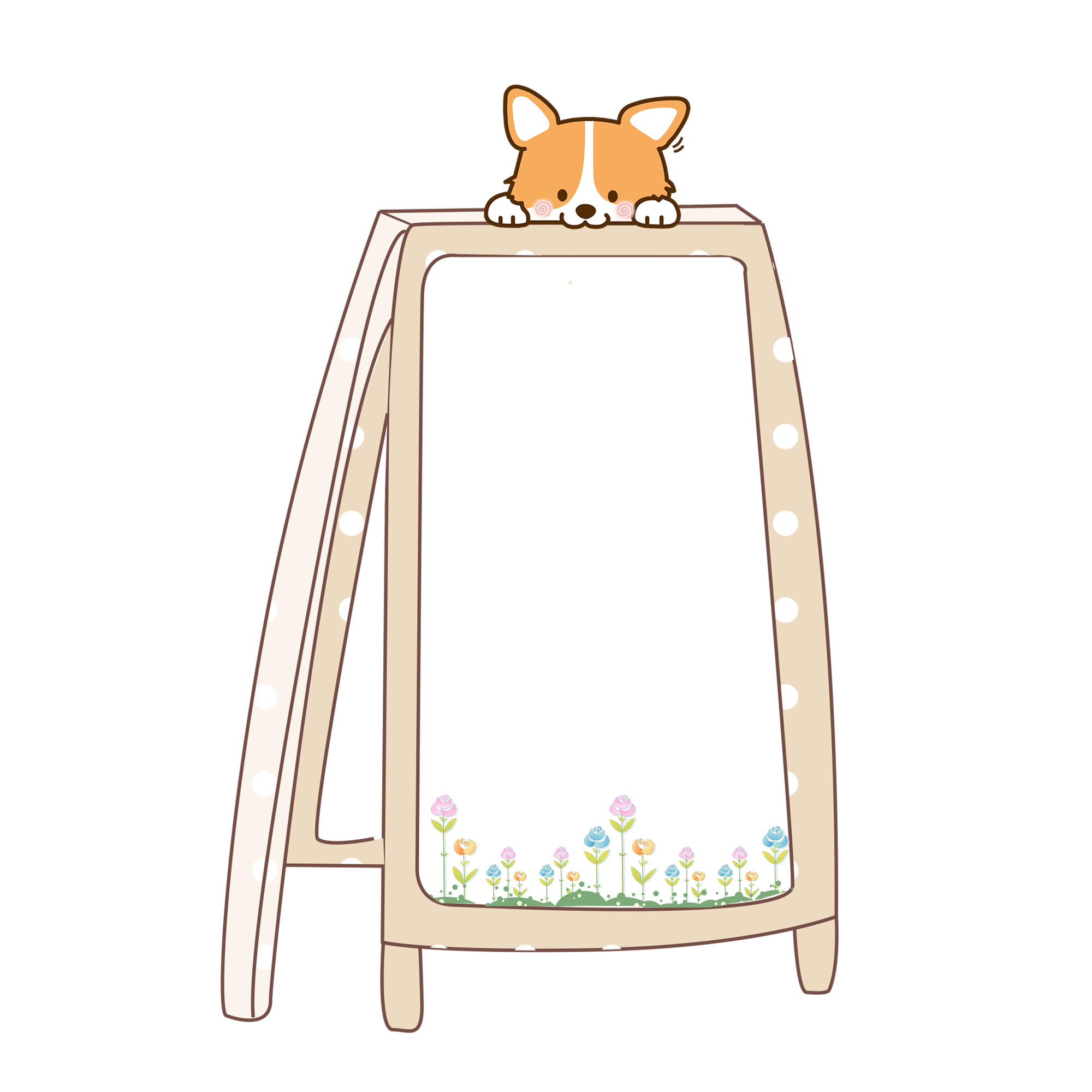 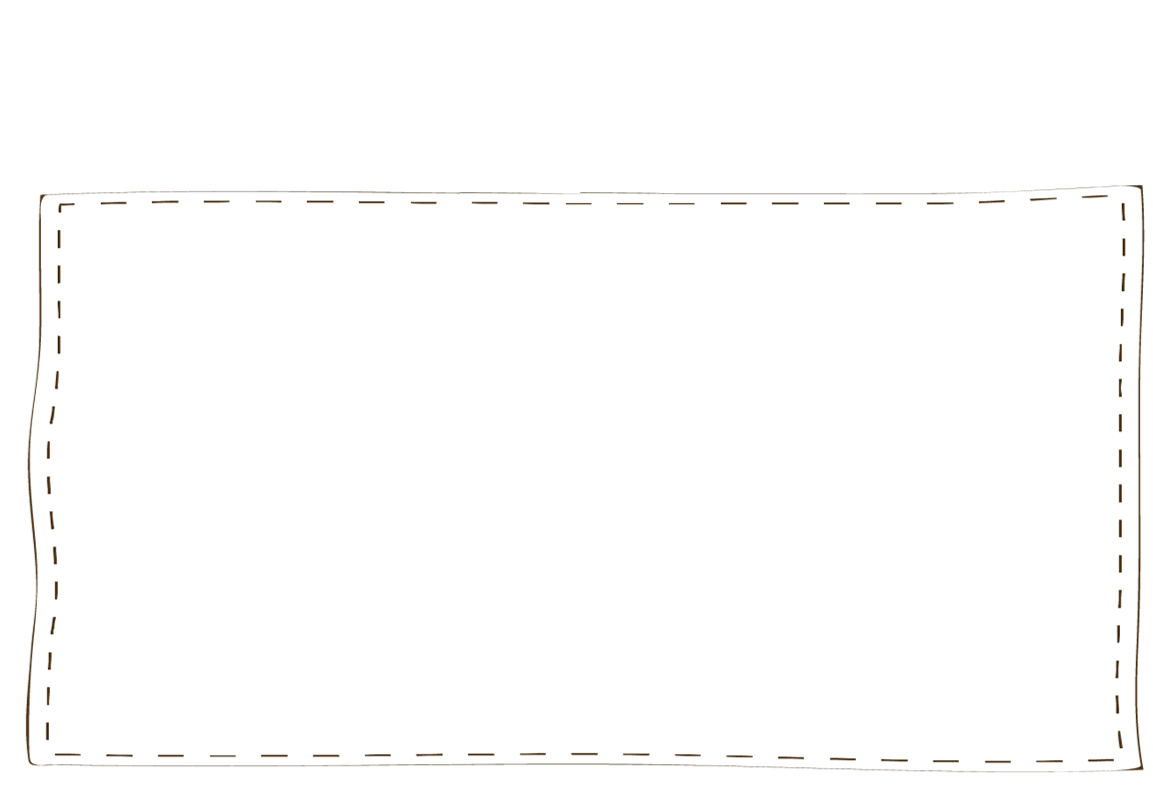 85
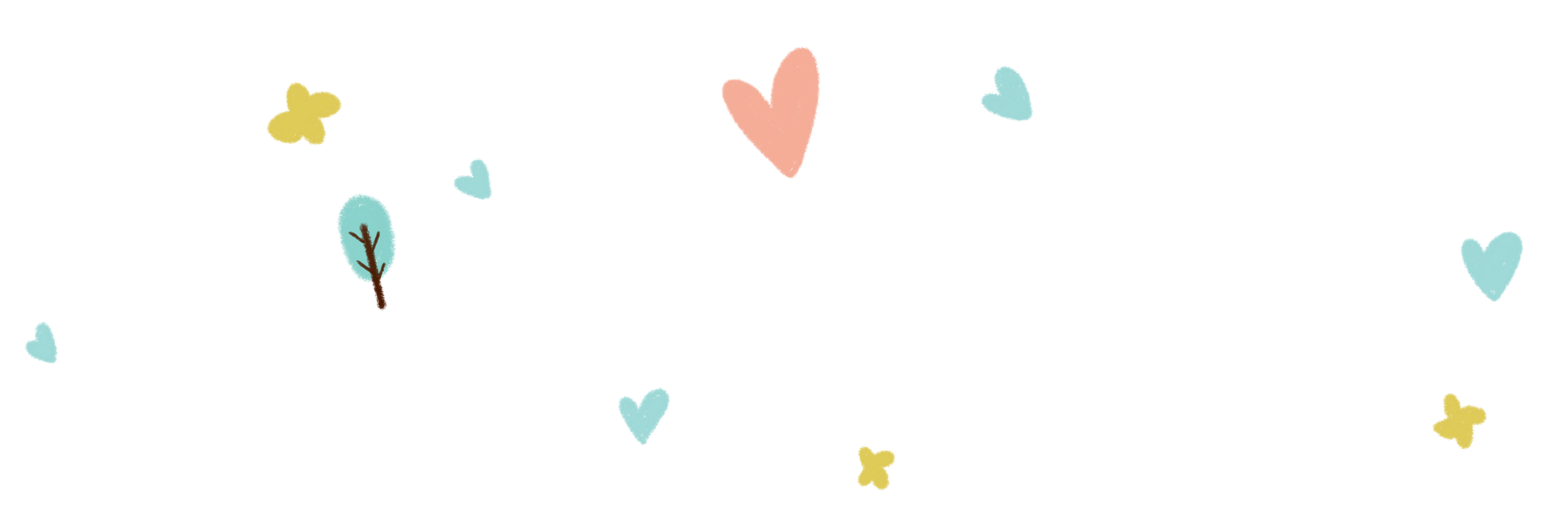 1. Biết viết một bức thư cho người bạn mới quen ở một miền khác để làm quen, hẹn bạn cùng thi đua học tốt.
2. Biết trình bày đúng, đủ về nội dung và hình thức của một bức thư.
YÊU 
CẦU 
CẦN 
ĐẠT
Thứ sáu ngày 3 tháng 12 năm 2021
Tập làm văn
Viết thư
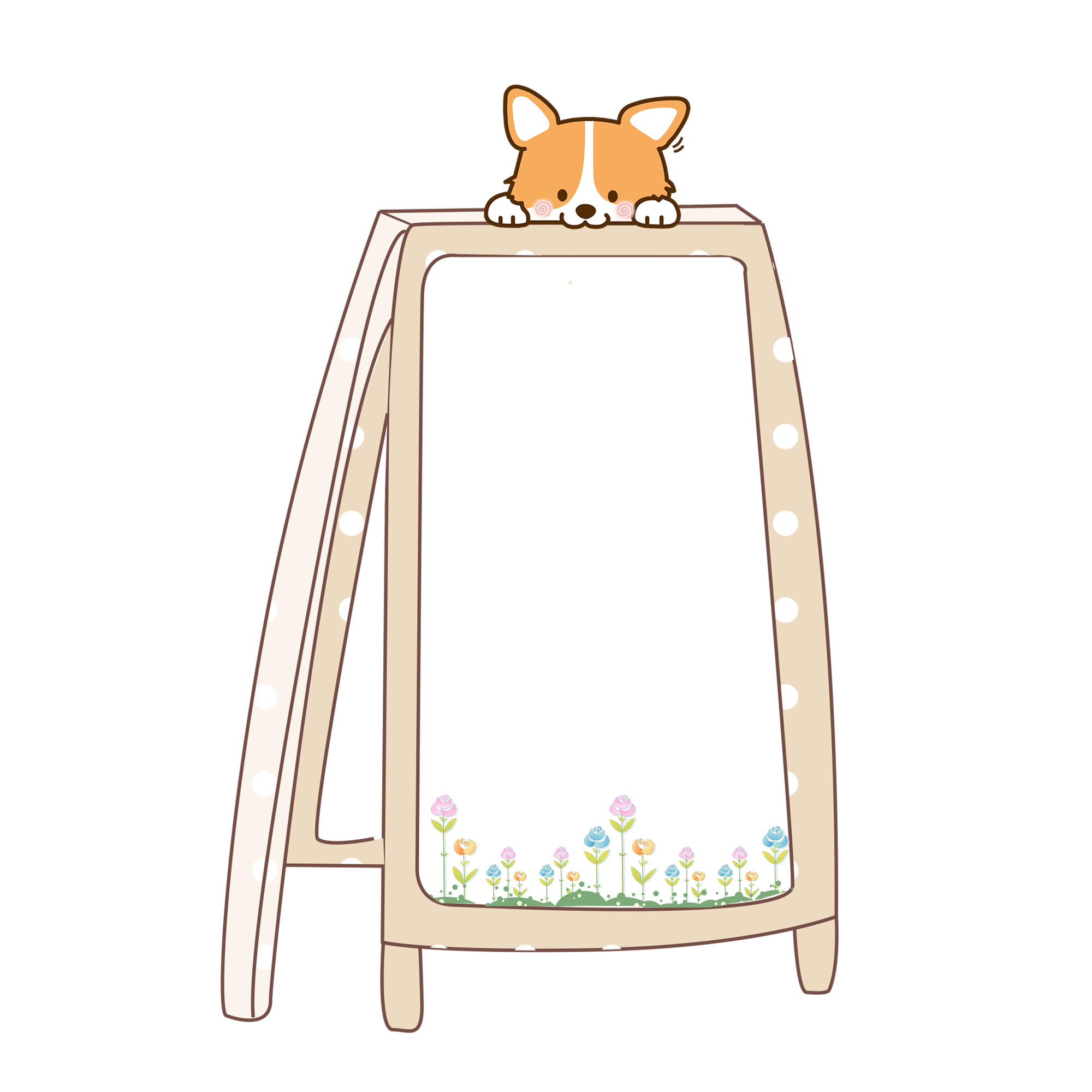 Gợi ý:
Lí do viết thư (Em biết bạn qua báo chí, đài phát thanh, truyền hình…)
Nội dung bức thư (Em tự giới thiệu,  hỏi thăm bạn, hẹn bạn cùng thi đua học tốt…)
85
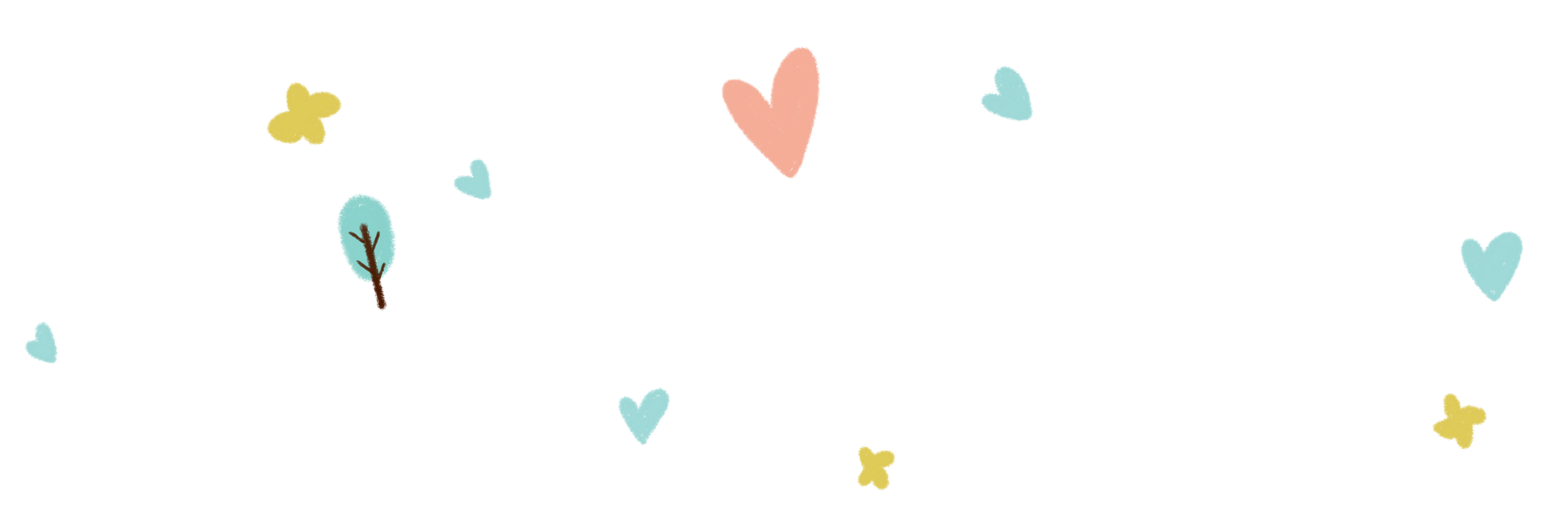 Đề bài:  Viết một bức thư cho một bạn ở một tỉnh miền Nam (hoặc miền Trung, miền Bắc) để làm quen và hẹn bạn cùng thi đua học tốt.
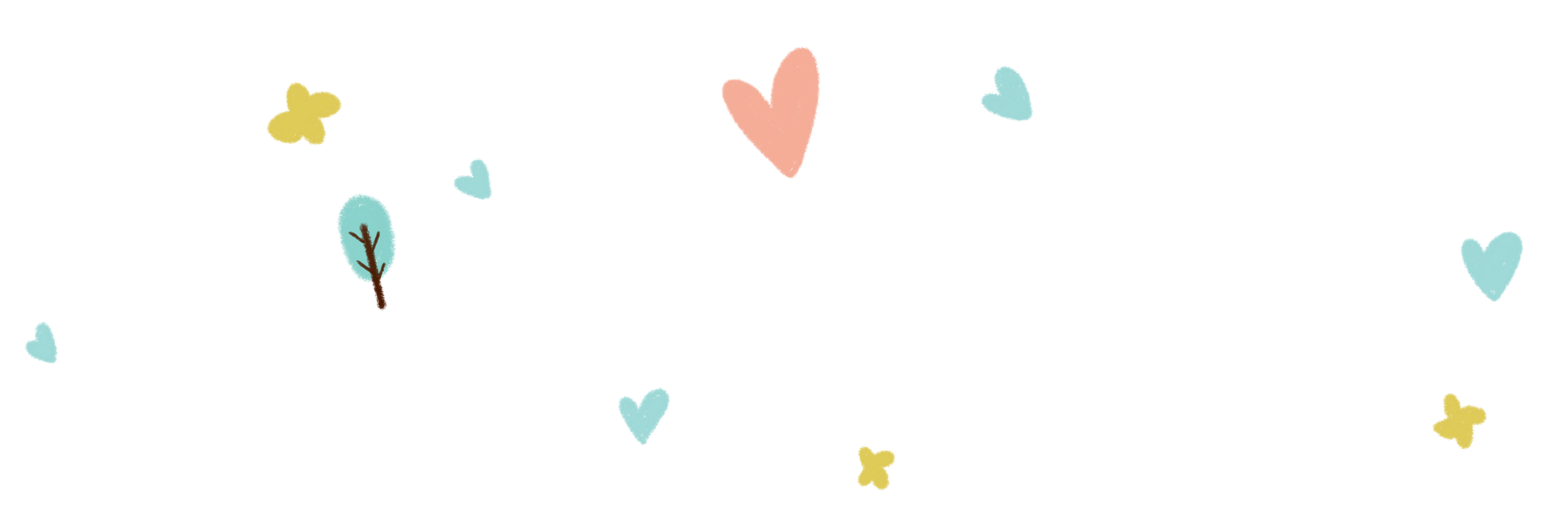 Gợi ý:
a)	 Con định viết thư cho người bạn nào? 
	 Con biết người bạn đó bằng cách nào? Qua đâu?
BỐ CỤC BỨC THƯ GỬI BẠN LÀM QUEN VÀ HẸN THI ĐUA HỌC TỐT
Phần 
đầu thư
- Địa điểm, thời gian viết thư.
- Lời xưng hô với người bạn mới quen.
- Làm quen, giới thiệu về bản thân.
- Hỏi thăm sức khoẻ, tình hình học tập và các việc bạn thường làm để giúp đỡ gia đình.
- Trao đổi về tình hình, phương pháp học tốt của mình.
- Hẹn bạn cùng cố gắng học tập, thi đua học tốt.
Phần chính 
bức thư
Phần
 cuối thư
- Lời chúc, lời chào và hứa hẹn.
- Chữ ký và tên người viết thư.
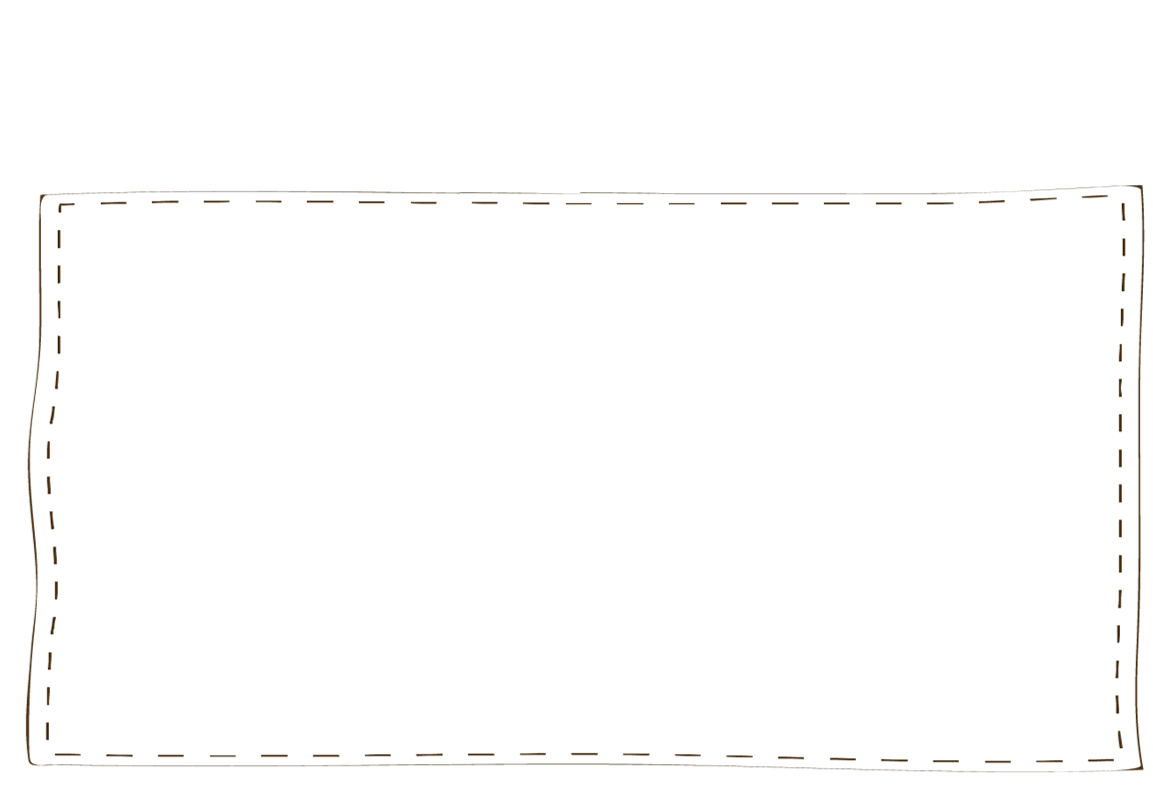 Hà Nội, ngày 3 tháng 12 năm 2021.
- Địa điểm, thời gian viết thư.
- Lời xưng hô với người bạn mới quen và nêu lý do viết thư.
Phần 
đầu thư
Hà thân mến !
Lý do viết thư
Tớ biết bạn qua …
- Tớ tên là …..Học lớp… Trường…
- Làm quen, giới thiệu về bản thân.
- Hỏi thăm sức khoẻ, tình hình học tập và các việc bạn thường làm để giúp đỡ gia đình.
- Trao đổi về tình hình, phương pháp học tốt của mình.
- Hẹn bạn cùng cố gắng học tập, thi đua học tốt.
- Hỏi thăm sức khỏe gia đình bạn, tình hình học tập của bạn, các việc bạn thường làm để giúp đỡ gia đình…

- Trao đổi với bạn về tình hình và một số phương pháp học online hiệu quả …

- Hẹn bạn cùng nhau cố gắng, thi đua xem ai đặt kết quả cao trong năm học này.
Phần chính 
bức thư
Chúc bạn…. Chào tạm biệt bạn….
Phần
 cuối thư
- Lời chúc, lời chào.
- Chữ ký và tên người viết thư.
Người viết
Kí tên
Họ và tên
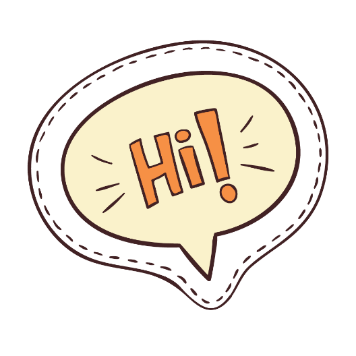 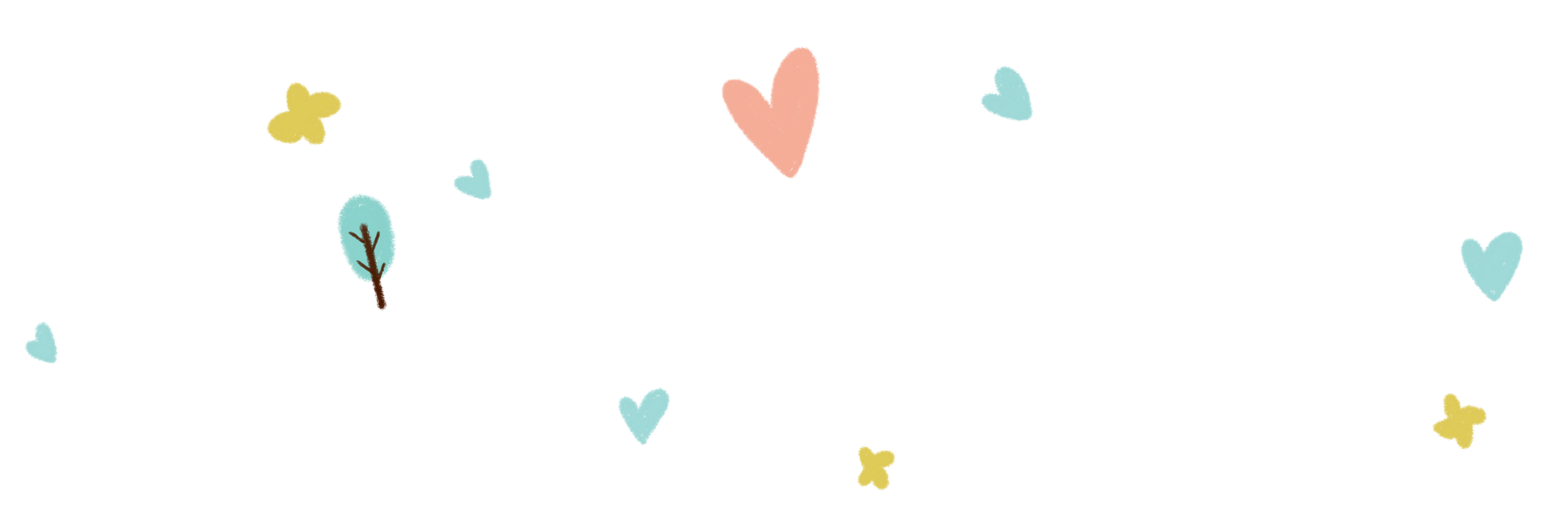 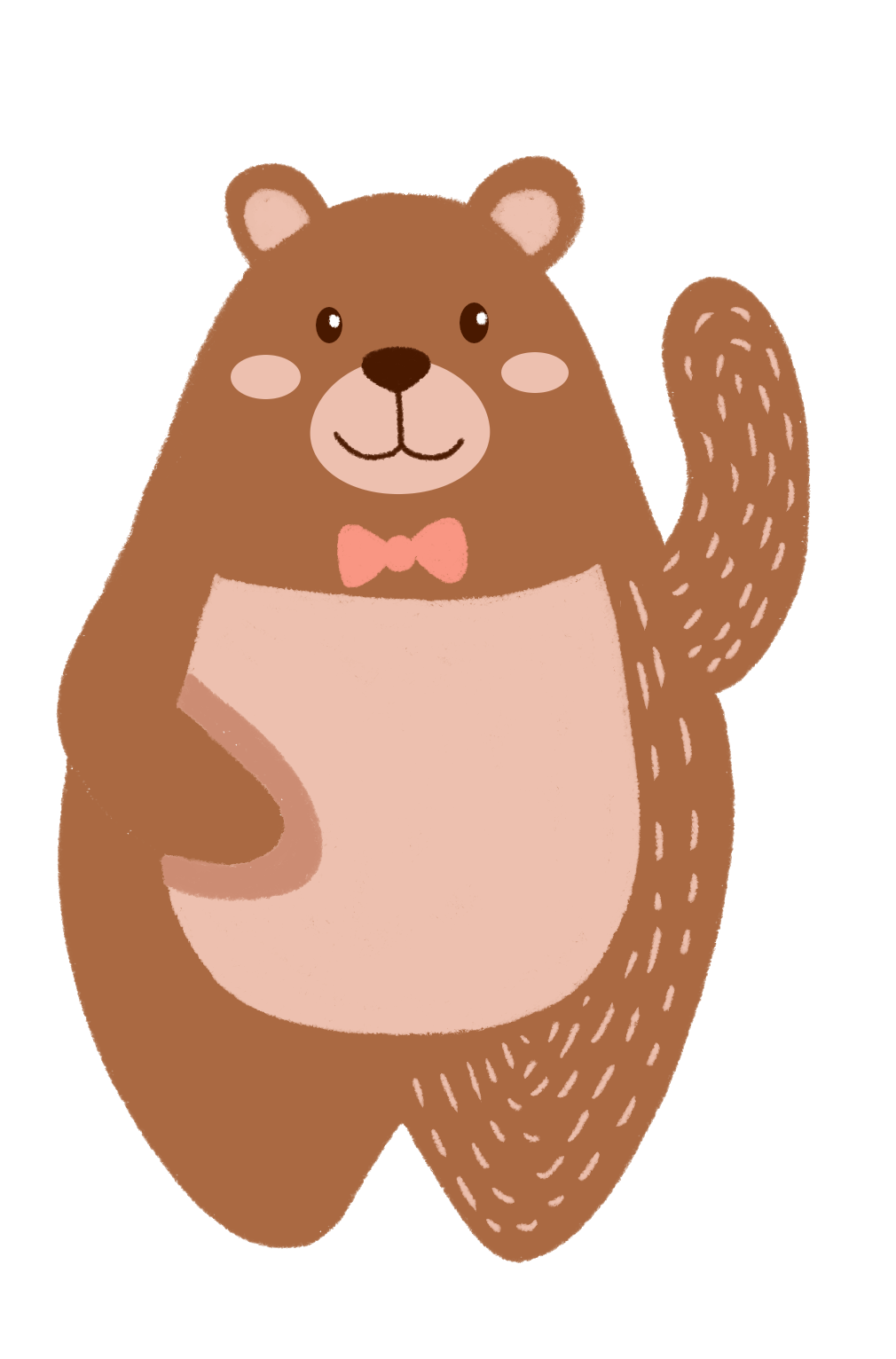 BÀI MẪU THAM KHẢO
01
Hà Nội, ngày 3  tháng 12 năm 2021
	Chào Tuyết Mai!
	Chắc là Tuyết Mai sẽ ngạc nhiên lắm khi nhận được bức thư này vì mình và bạn chưa hề quen nhau. Vừa qua, xem chương trình truyền hình tuyên dương những học sinh nghèo vượt khó của tỉnh Phú Thọ, được biết Mai vừa là người con ngoan vừa biết vượt lên khó khăn để học giỏi, mình khâm phục lắm. Vì thế, mình viết thư này xin được làm bạn với Mai. Mình tự giới thiệu mình là … , học sinh lớp … , trường Tiểu học …
	Mai thân mến, dạo này sức khỏe của mẹ cậu thế nào? Bác đã đỡ chưa? Bố cậu vẫn đi công tác xa à? Vừa đi học, vừa chăm mẹ ốm, lại vừa làm việc nhà mà cậu vẫn chu đáo mọi việc, cậu thật tài. Nghe câu chuyện của Mai mình đã khóc đấy. Thấy gương cậu mà mình thấy thật xấu hổ vì nhiều lần mình làm bố mẹ không hài lòng về chuyện học hành. Mình tự hứa phải cố gắng thật nhiều để trở thành con ngoan trò giỏi như bạn. 
	Cuối thư mình chúc gia đình cậu mạnh khỏe và vượt qua được những khó khăn trong cuộc sống. Mình rất mong nhận được thư Mai . Bạn gửi cho mình theo địa chỉ … Tạm biệt cậu nhé!
																			Bạn mới
																 			Thành
																		Ngô Trí Thành
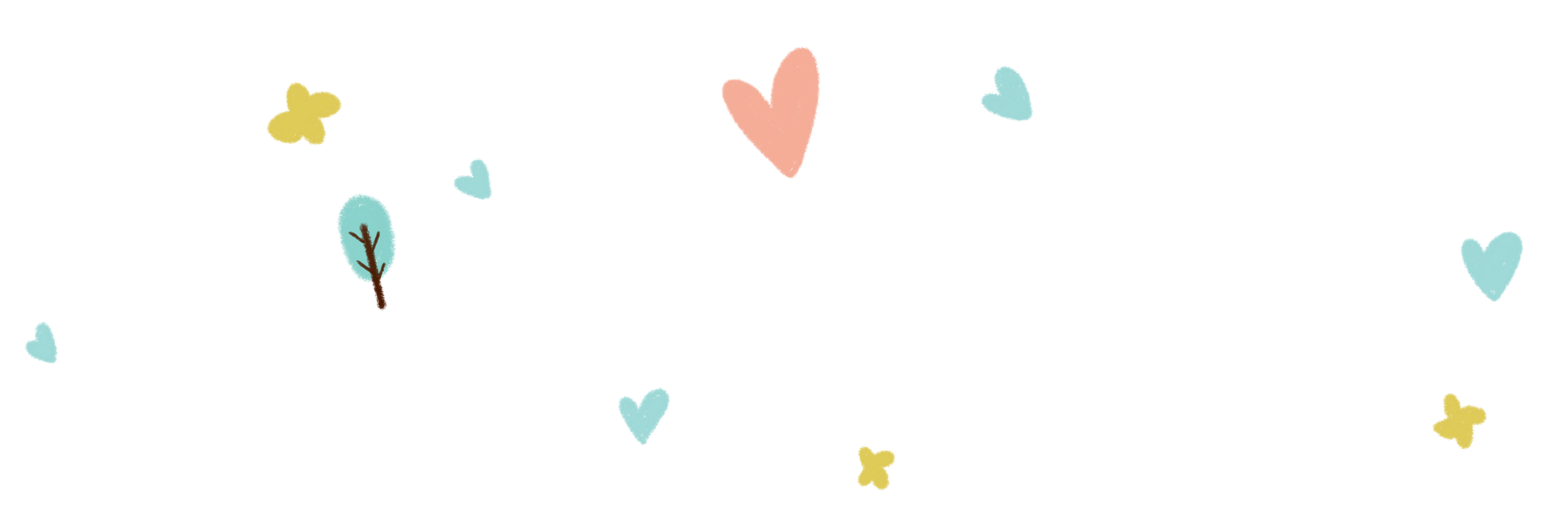 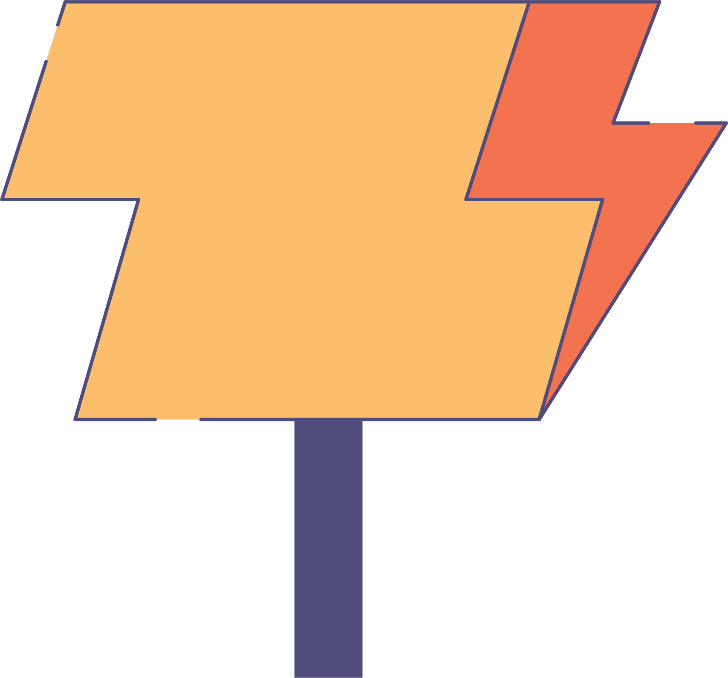 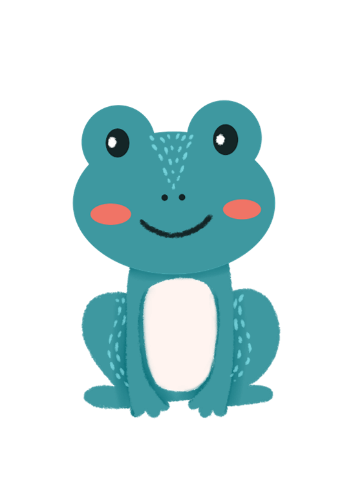 1-2ô
Hà Nội, ngày 3 tháng 12 năm 2021.
 	Bạn Ngọc thân mến!
	Chắc bạn ngạc nhiên lắm khi nhận được thư mình vì bạn không hề biết mình. Nhưng mình lại biết bạn đấy.
	Mình là Hoàng Lê Minh, học sinh lớp 3B, trường Tiểu học Thành Công, thành phố Hà Nội. Mình được biết về bạn qua báo Thiếu niên Tiền phong với tấm gương tiêu biểu vể học sinh nghèo vượt khó. Mình rất khâm phục nên muốn viết thư làm quen với bạn. Mình mong muốn chúng mình sẽ trở thành những người bạn tốt và cùng nhau phấn đấu để học tập đạt kết quả cao hơn. Mình cũng rất muốn có một ngày nào đó, hai đứa mình gặp nhau trên quê hương bạn, cùng ngắm cảnh đẹp của thành phố Sa Pa huyền ảo trong sương. Bạn đồng ý nhé!
	Rất mong thư hồi âm của bạn. Hãy gửi thư cho mình theo địa chỉ trên nhé! Chúc bạn sức khoẻ và thành công.
														Bạn mới quen 
															Minh
                                                   		Hoàng Lê Minh
1ô
1ô
1ô
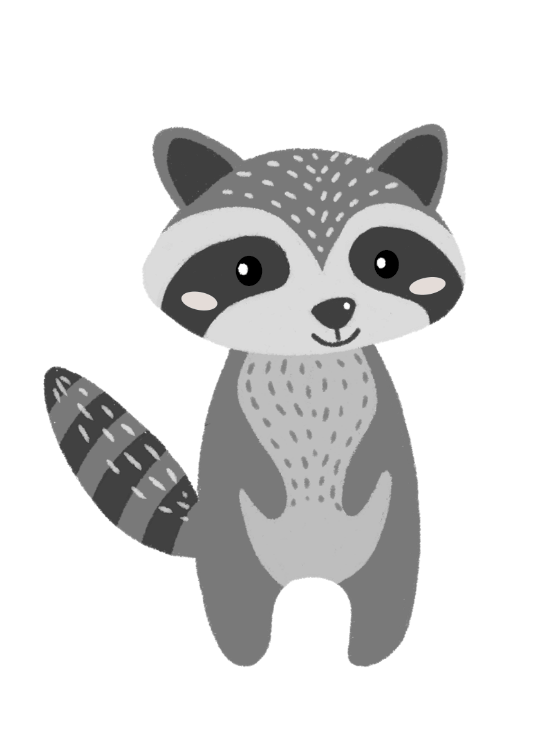 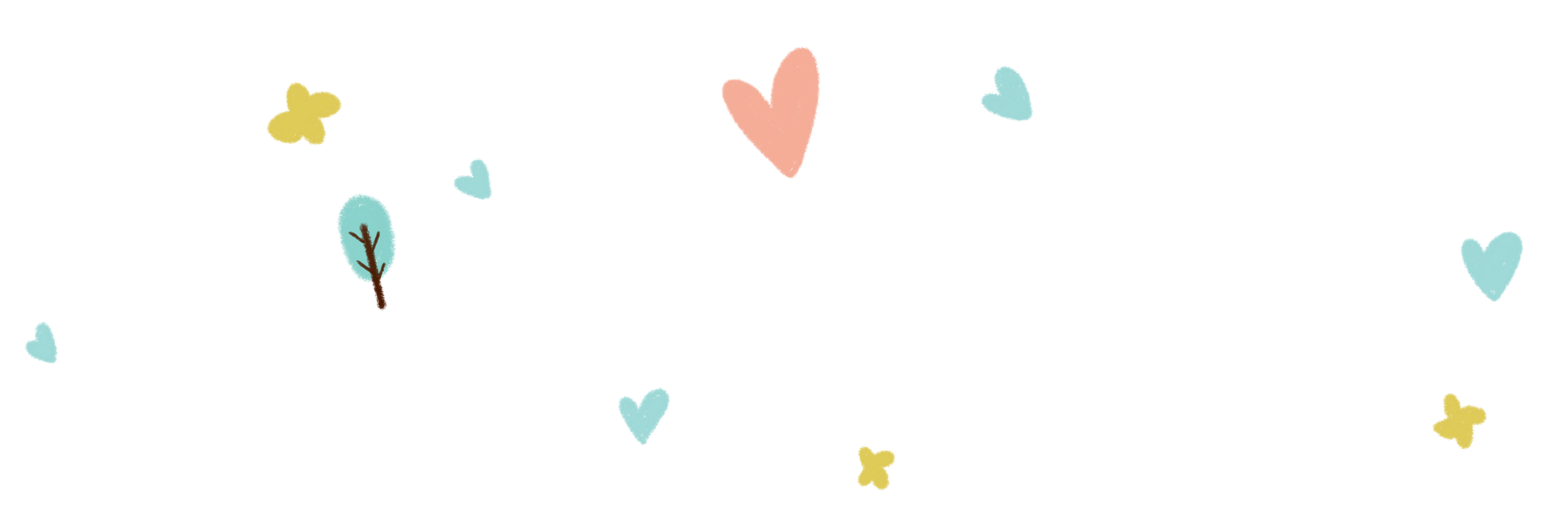 1ô
6-7ô
Viết chính giữa
6-7ô
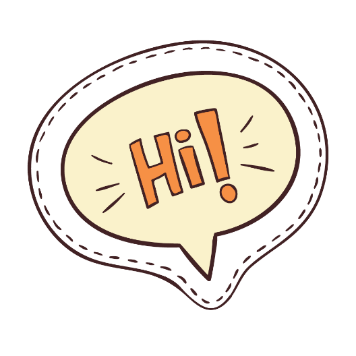 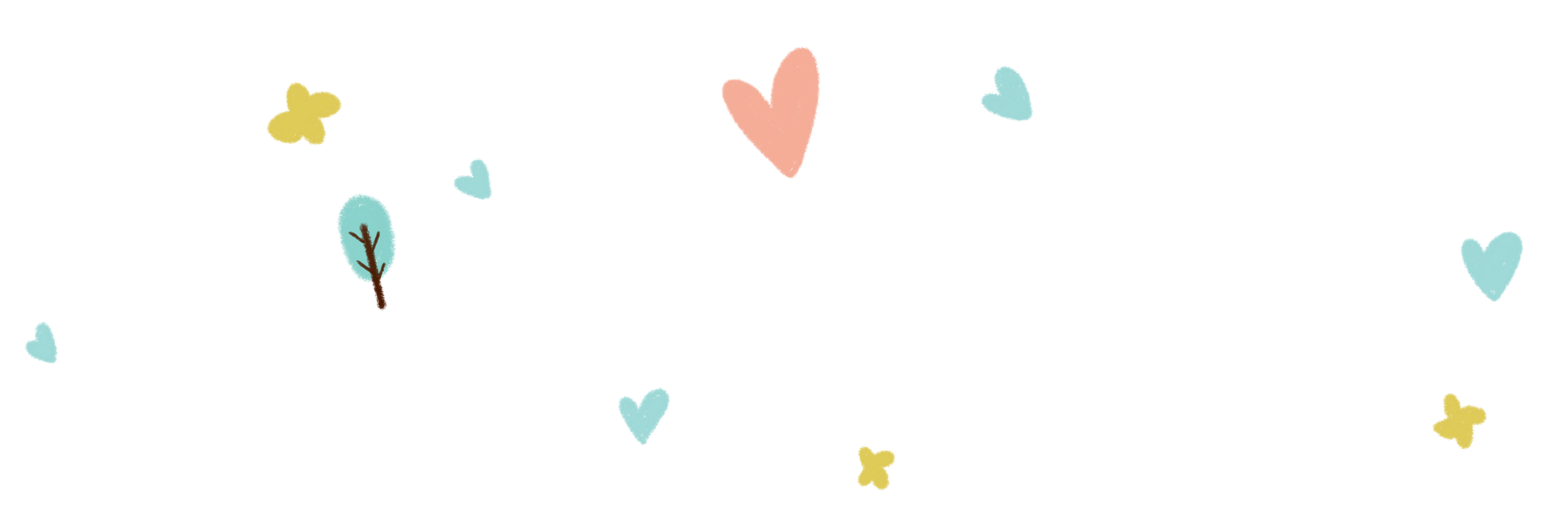 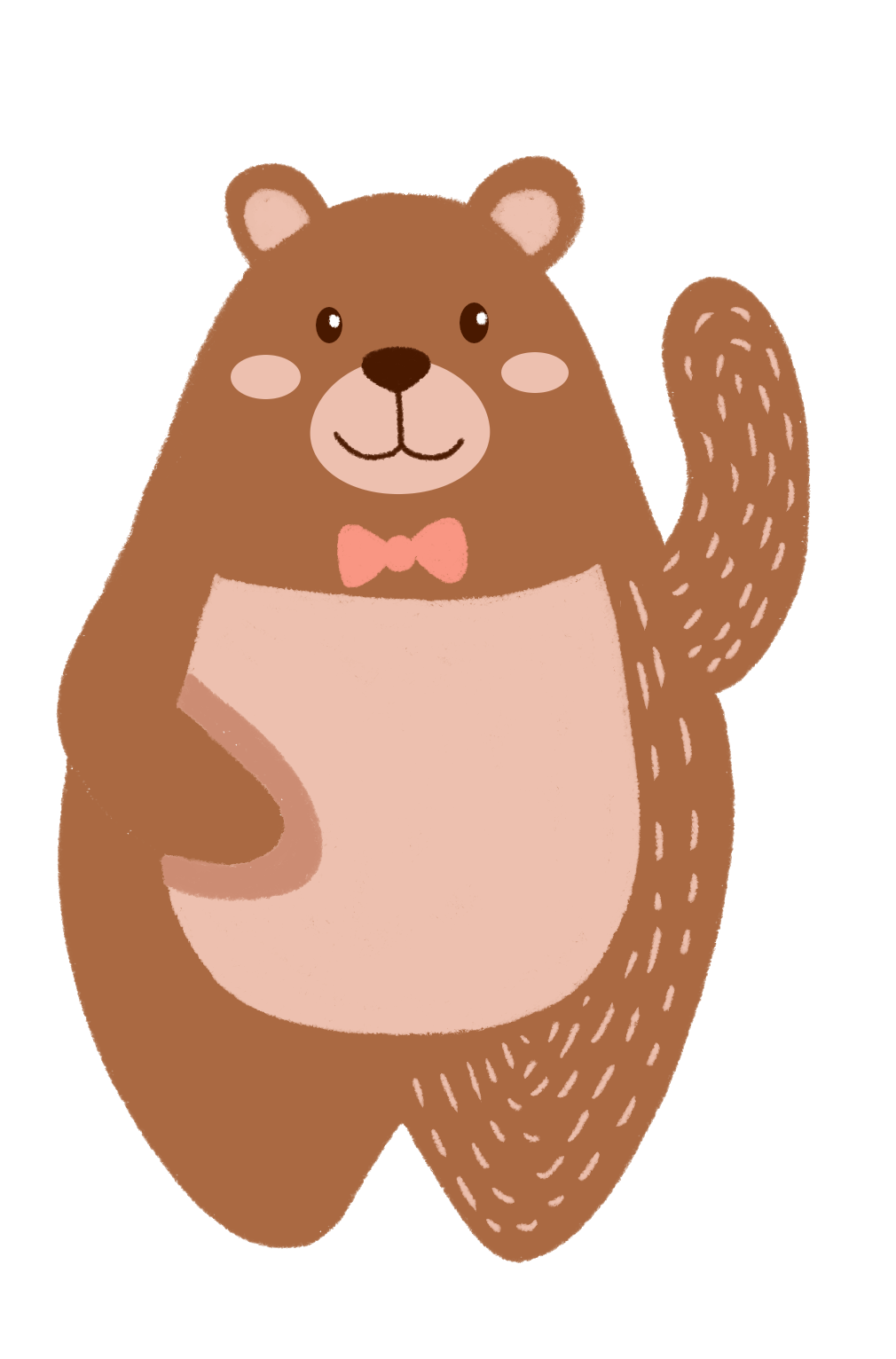 THỰC HÀNH VIẾT BÀI
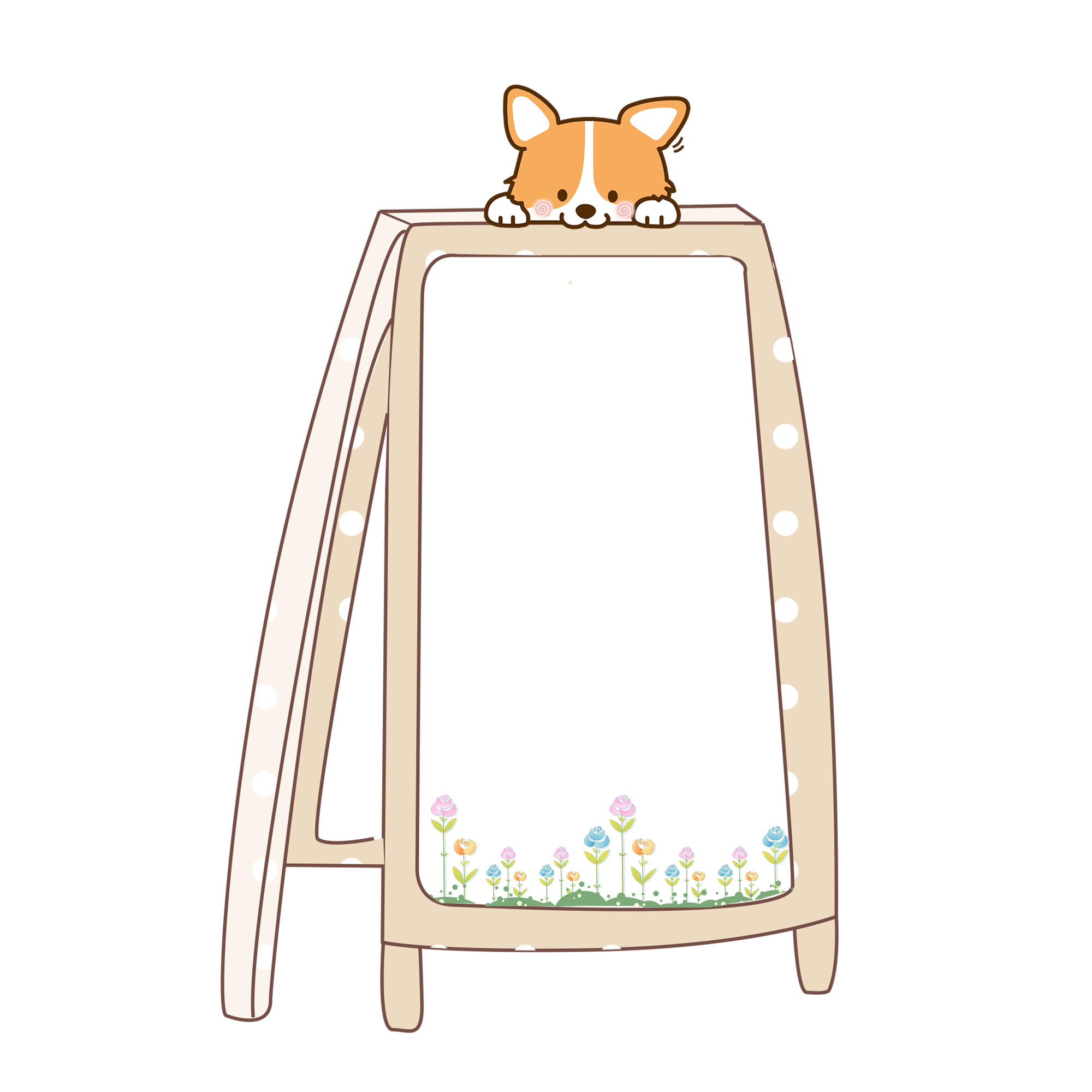 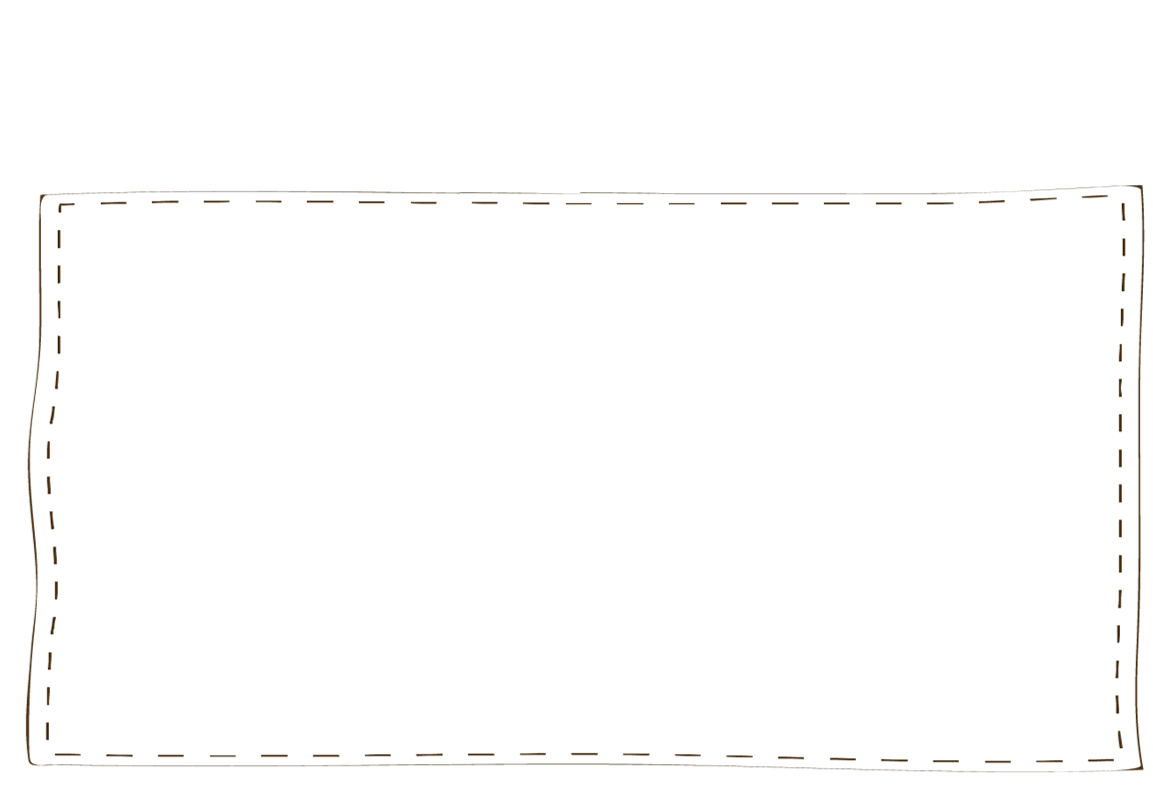 1. Bức thư rõ bố cục 3 phần.
2. Trình bày đúng bố cục của một bức thư.  
3. Đúng, đủ nội dung yêu cầu của đề bài, tránh lạc đề.
4. Sử dụng từ ngữ phù hợp, tự nhiên.
85
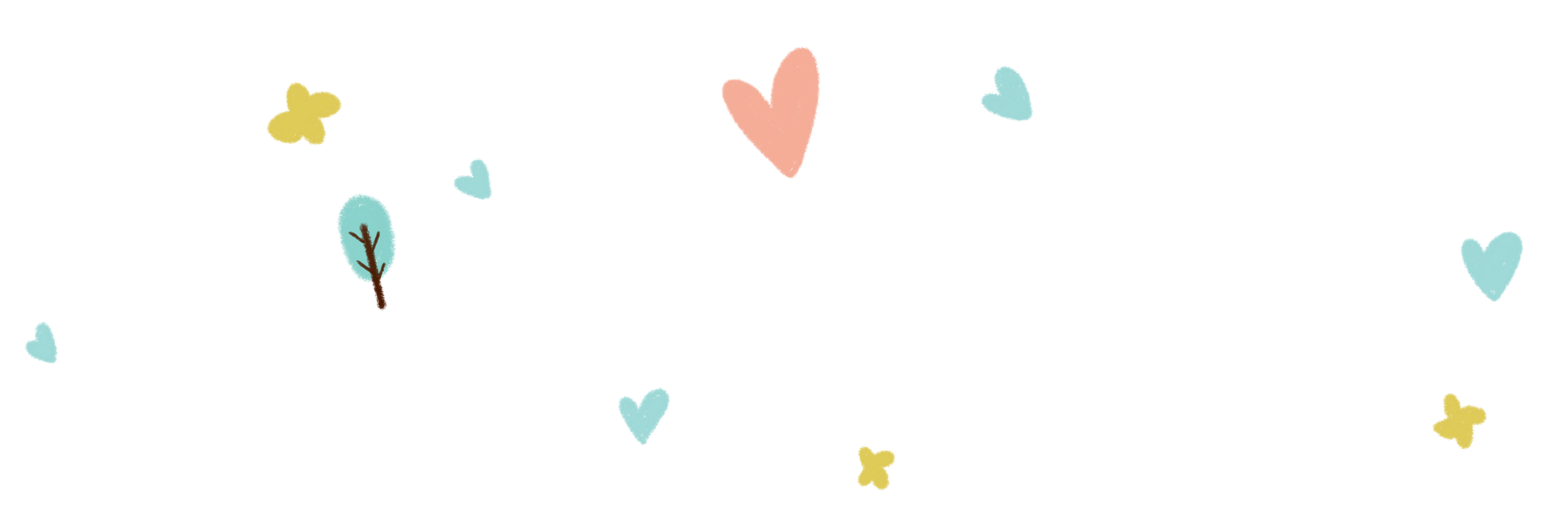 TIÊU CHÍ ĐÁNH GIÁ
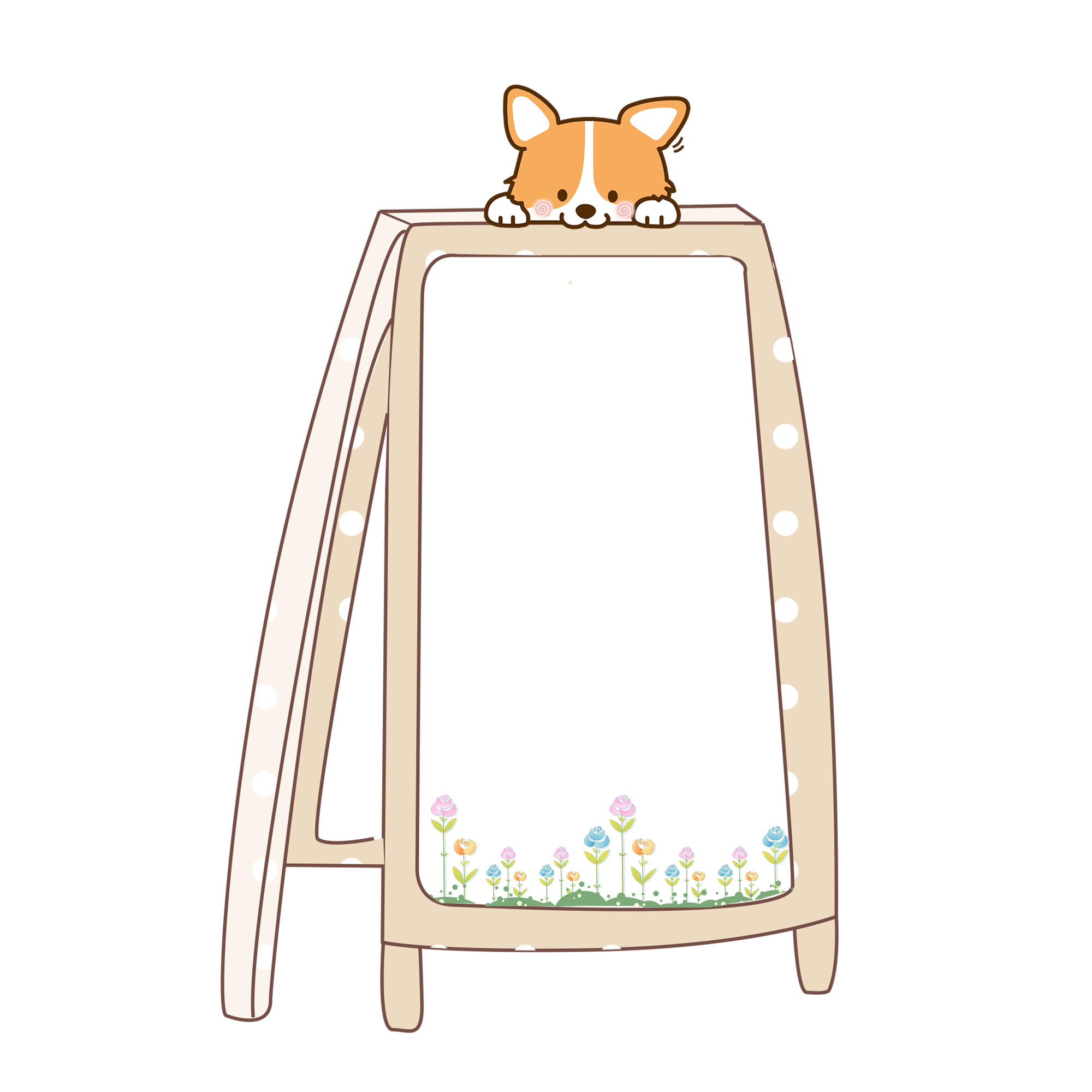 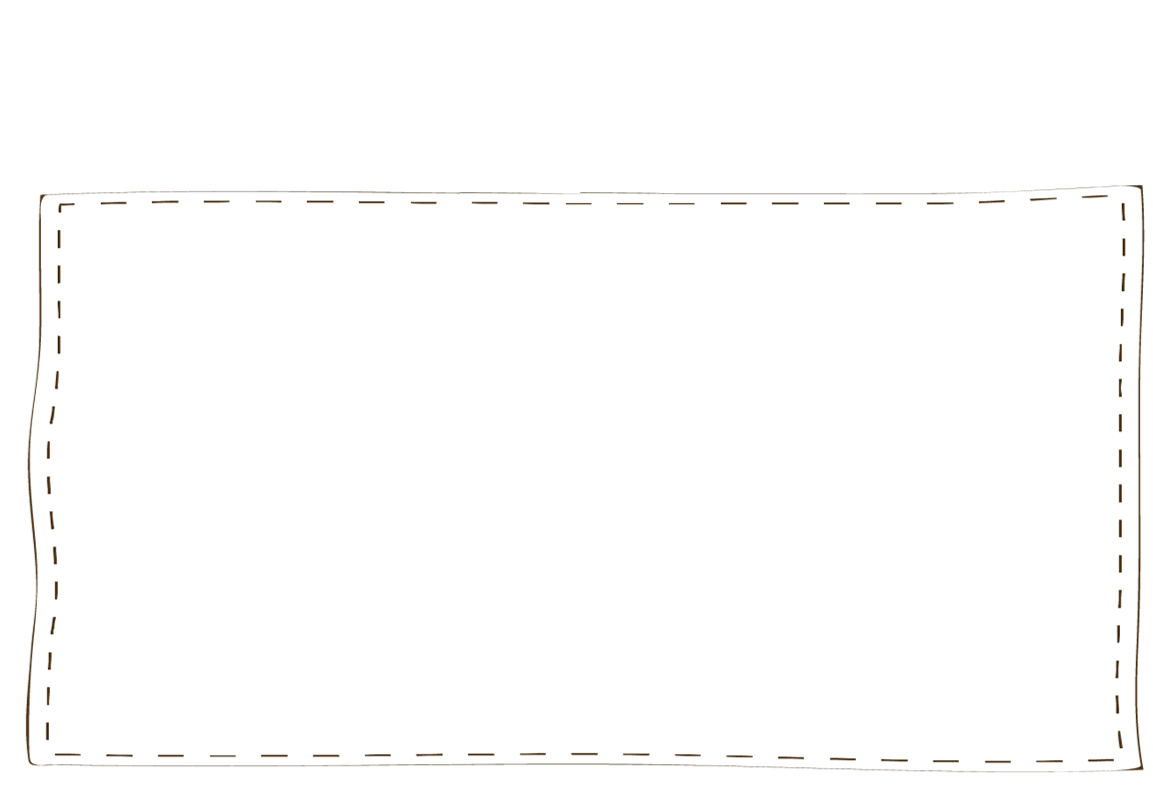 85
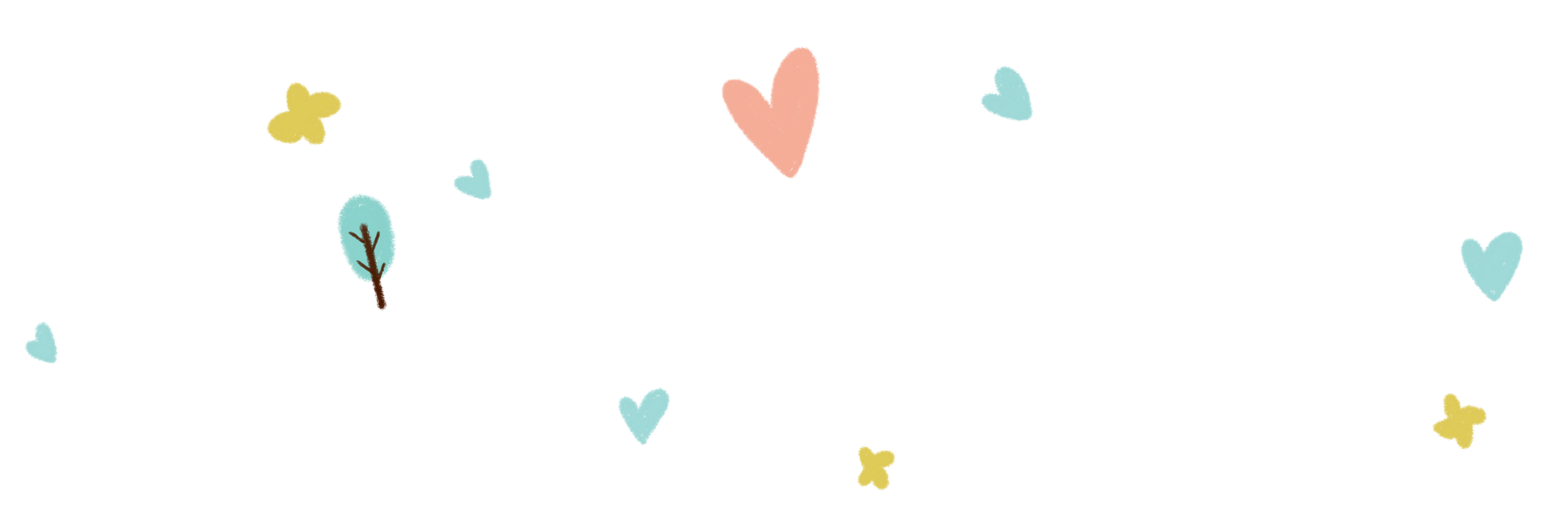 1. Biết viết một bức thư cho người bạn mới quen ở một miền khác để làm quen, hẹn bạn cùng thi đua học tốt.
2. Biết trình bày đúng, đủ về nội dung và hình thức của một bức thư.
YÊU 
CẦU 
CẦN 
ĐẠT
CHÚC CÁC EM CHĂM NGOAN, HỌC GIỎI
CHÀO TẠM BIỆT !